Pass the planet!!
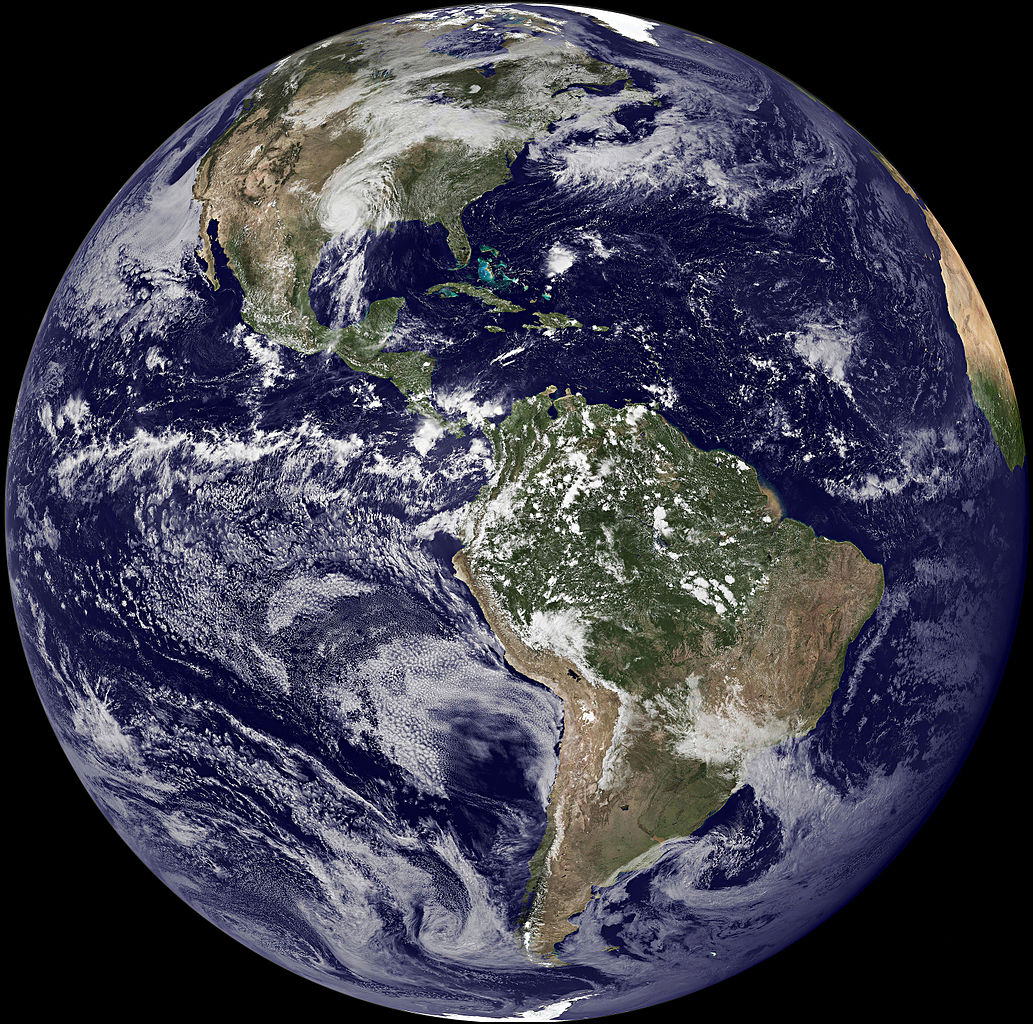 What is this?
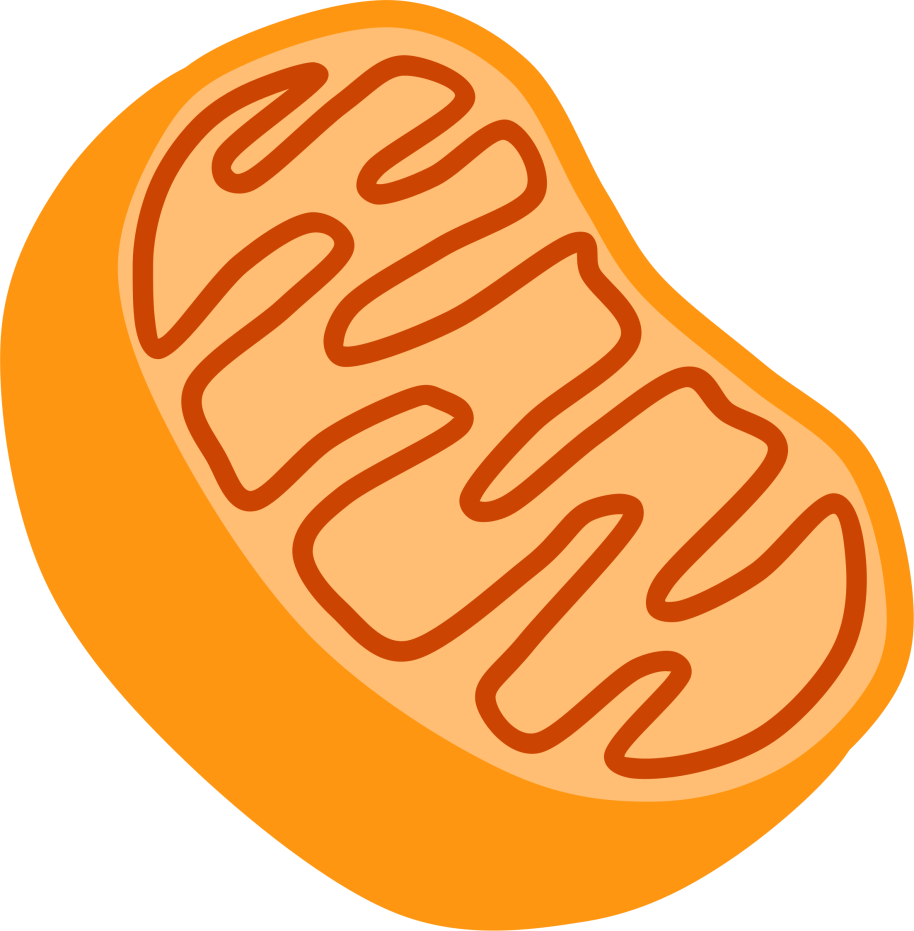 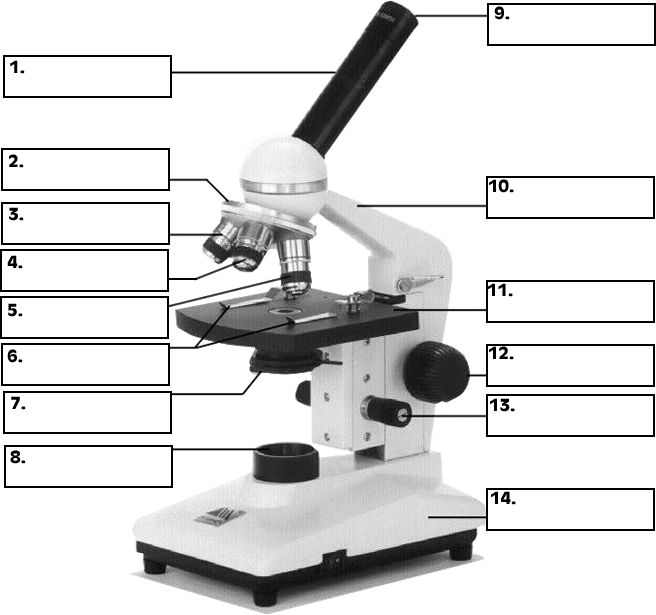 12
What is a protist?
This theory explains the relationship between cells and living things
What 2 organelles do plant cells have that animal cells do not?
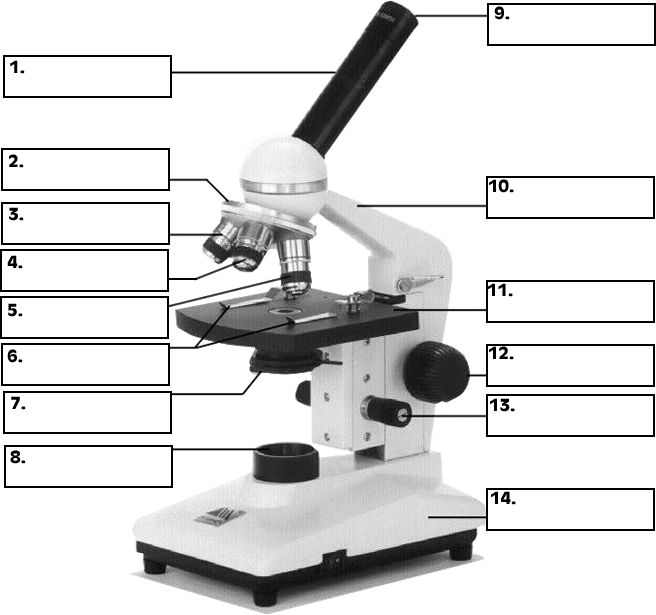 11
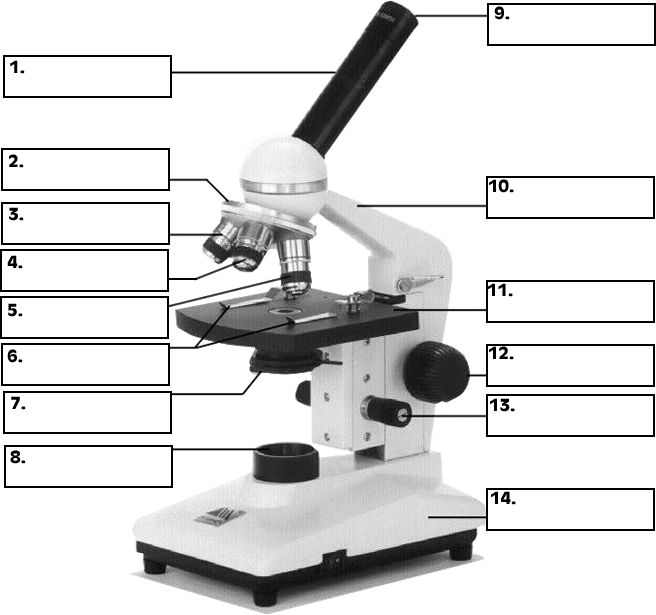 12
What 2 organelles do plant cells have that animal cells do not?
_______ is the process of becoming larger.
___________ are the basic building blocks of life all living things have these.
What is this?
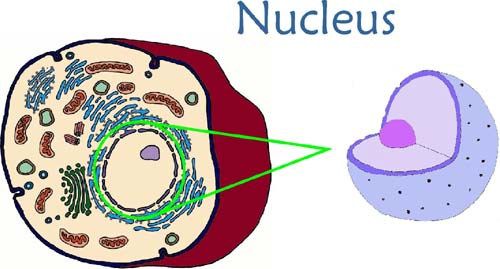 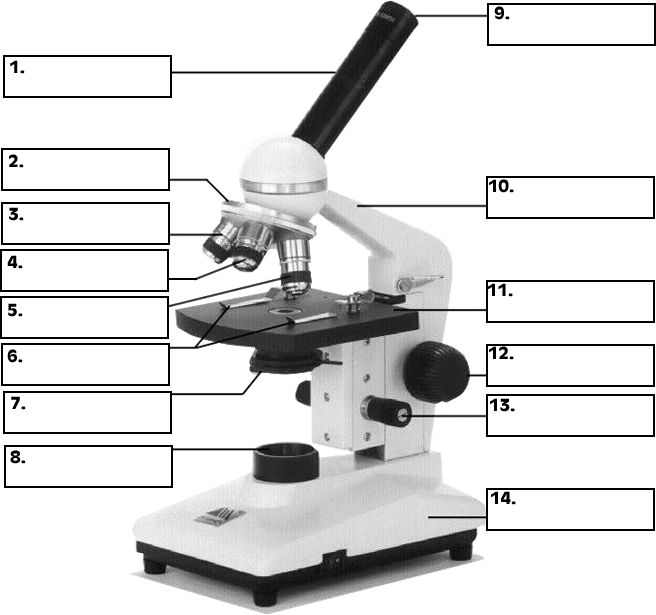 10
Organisms that have many cells are called ___________
What is this?
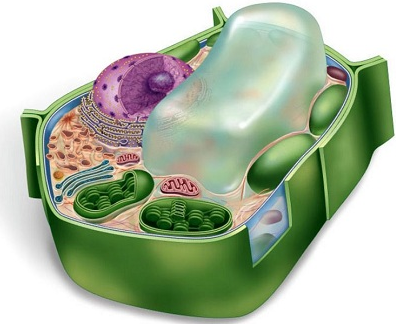 What is this?
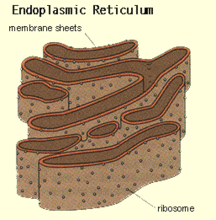 This  organelle stores food, water, wastes and other materials.
What is this?
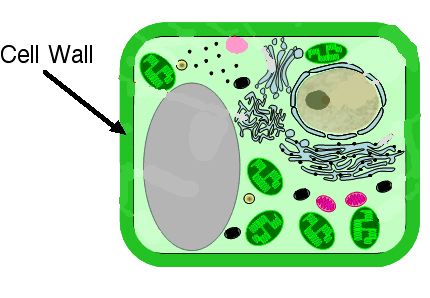 What is this?
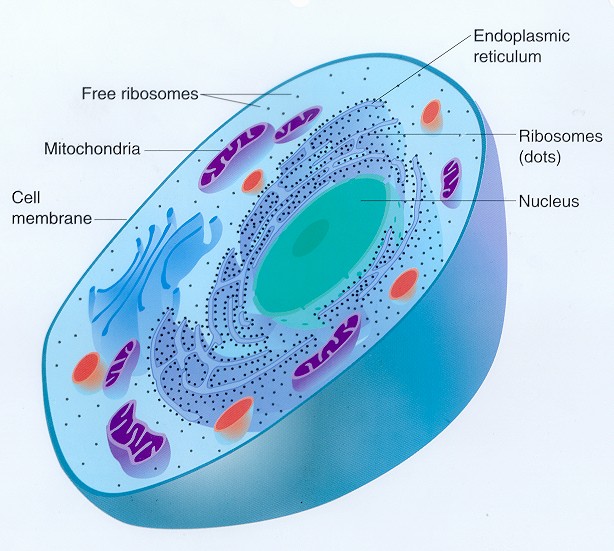 All living things have these 6 characteristics: 1. Made of cells2. Use energy 3. Grow and develop4. Reproduce5. Made of chemicals 6. _____________________
What is this?
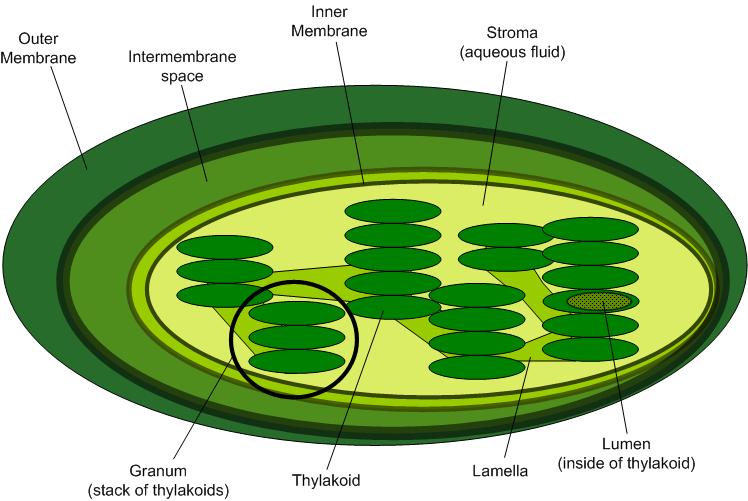 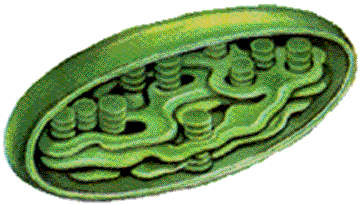 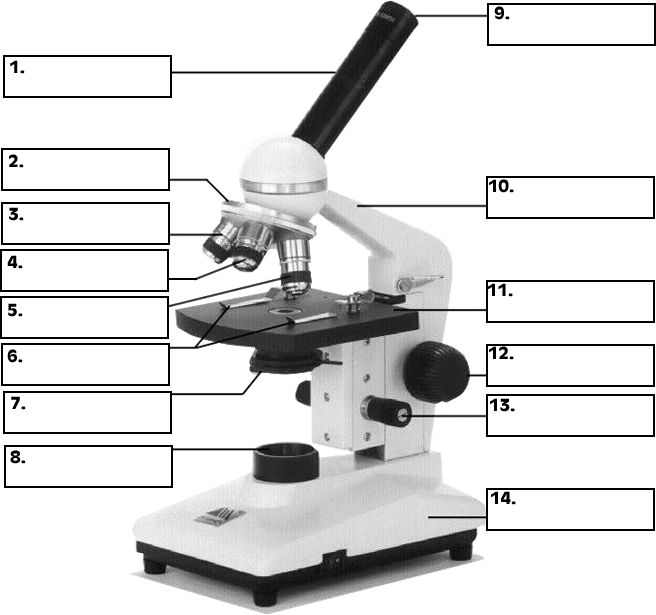 13
This  organelle uses chemicals to break down food and worn out cell parts
This  organelle assembles amino acids to create proteins
This is a small dense structure inside the nucleus that makes ribosomes
Organisms that have are only one cell are called ___________
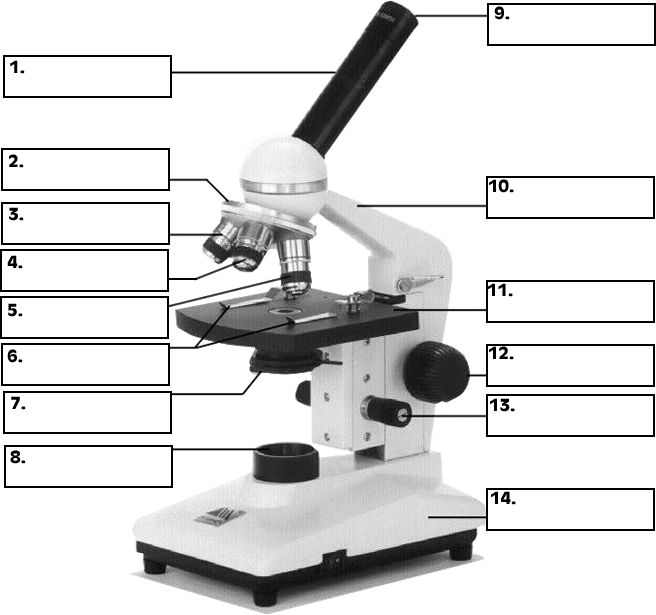 9
This is organelle takes sunlight and uses it to make food for plants
This organelle the powerhouse is produces energy